Пропаганда оздоровительной физической культуры и массового спорта.
Цель, формы и средства ОФК и массового спорта;
Реклама в сфере ОФК как активная форма пропаганды.
Оздоровительно физическая культура – это отдых, восстановление сил с помощью средств физического воспитания (занятия физическими упражнениями, подвижные и спортивные игры, туризм, охота, физкультурно-спортивные развлечения).
Термин рекреация (от лат. recreatio) означает отдых, восстановление сил человека, израсходованных в процессе труда, тренировочных занятий или 
соревнований. Чтобы 
оттенить специфический 
смысл этого термина 
в сфере физической 
культуры, часто 
говорят «физическая 
рекреация».
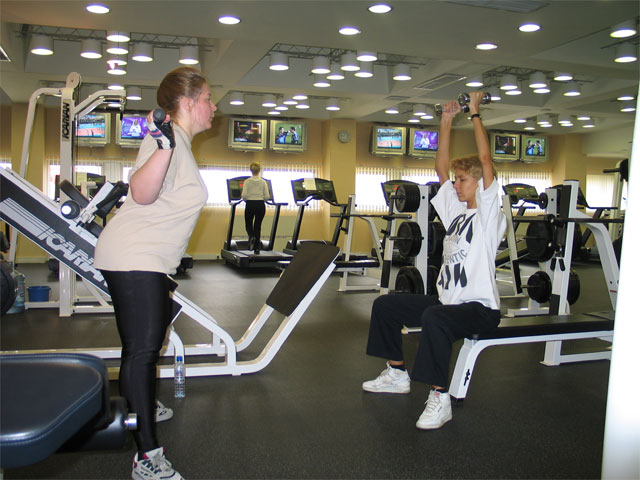 Основными видами физической рекреации являются:  - туризм (пеший, водный, велосипедный),  - пешие и лыжные прогулки,
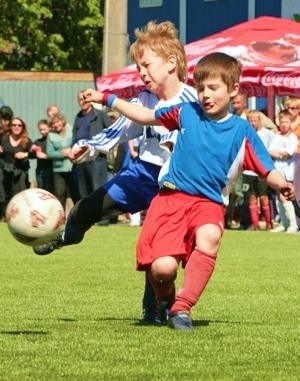 - купание,  - всевозможные массовые игры: волейбол, теннис, городки, бадминтон, рыбная ловля, охота и др.
Оздоровительно-реабилитационное направление в нашей стране представлено в основном тремя формами:
1) группы ЛФК при диспансерах, больницах;2) группы здоровья в коллективах физической культуры, на физкультурно-спортивных базах и т.д.;3) самостоятельные занятия.
В рамках ЛФК широко используются лечебная гимнастика, дозированные ходьба, бег, прогулки на лыжах и т.п. Определены двигательные режимы (щадящий, тонизирующий, тренирующий), разработаны организационно-методические формы занятий (урочные, индивидуальные, групповые).
Занятия в группах здоровья носят как общеоздоровительный характер для лиц, не имеющих серьезных отклонений в состоянии здоровья, а также специально направленный характер с учетом специфики заболевания.
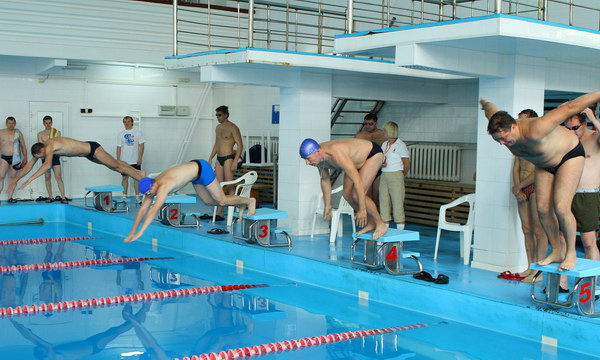 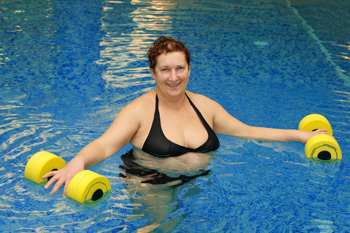 Основными средствами занятий являются легкодозируемые по нагрузке упражнения основной гимнастики, плавания, легкой атлетики. Лучший оздоровительный и тонизирующий эффект достигается при комплексном использовании упражнений, желательно разнообразных.Занятия проводятся по специально разработанным программам под руководством методиста и наблюдением врача.
Индивидуальные занятия реабилитационного типа могут носить как общеоздоровительный, так и специально направленный характер, укрепляющие наиболее слабые функции и системы организма. Например, при функциональных нарушениях сердечно-сосудистой и дыхательной систем целесообразно широко использовать физические упражнения аэробного характера.
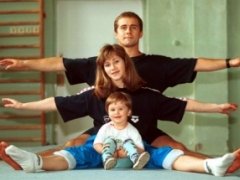 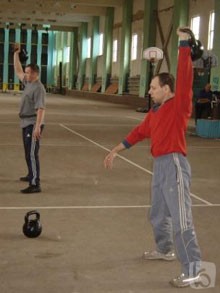 Массовый спорт - часть спорта, направленная на физическое воспитание и физическое развитие граждан посредством проведения организованных и (или) самостоятельных занятий, а также участия в физкультурных мероприятиях и массовых спортивных мероприятиях.
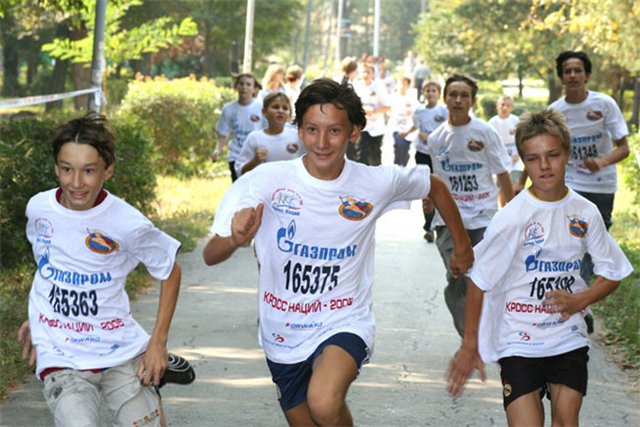 Массовый спорт дает возможность миллионам людей совершенствовать свои физические качества и двигательные возможности, укреплять здоровье и продлевать творческое долголетие,а значит, противостоять нежелательным воздействиям на организм современного производства и условий повседневной жизни.
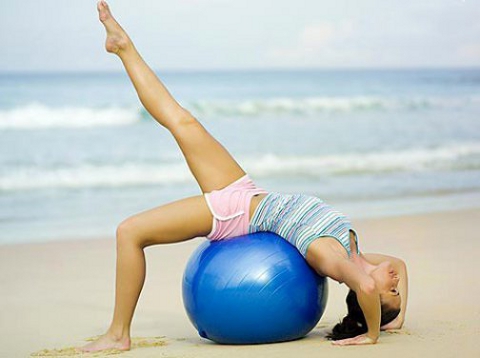 Цель занятий различными видами массового спорта - укрепить здоровье, улучшить физическое развитие, подготовленность и активно отдохнуть.
Это связано с решением ряда частных задач: повысить функциональные
возможности  отдельных 
систем организма, 
cкорректировать  физическое 
развитие и телосложение, 
повысить  общую и 
профессиональную 
работоспособность, овладеть 
жизненно необходимыми 
умениями и навыками,
 приятно и полезно провести досуг, достичь физического совершенства.
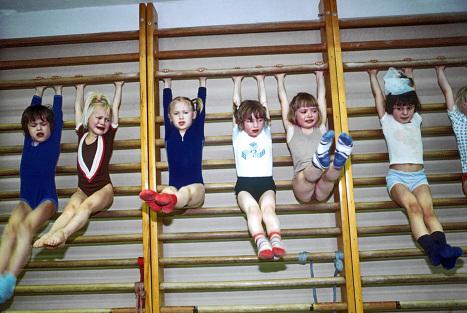 Задачи массового спорта во многом повторяют задачи физической культуры, но реализуются спортивной направленностью регулярных занятий и тренировок.
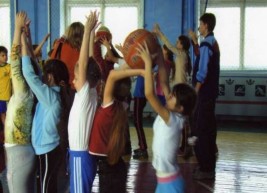 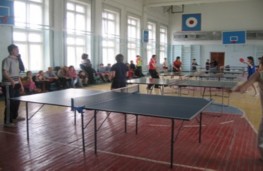 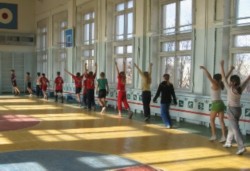 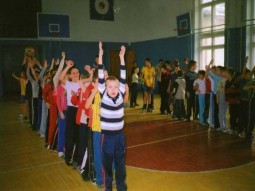 Физическая культура и спорт являются не только эффективным средством физического развития , но и укреплением и охраной здоровья, сферой общения и проявления социальной активности, разумной формой организации и проведения досуга, бесспорно влияют на другие стороны человеческой жизни: авторитет и положение в обществе, трудовую деятельность, на структуру нравственно-интеллектуальных характеристик, эстетических идеалов и ценностных ориентации.
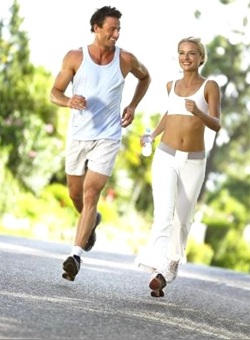 С помощью различных форм и средств пропаганды необходимо последовательно освещать наиболее важные разделы работы по физической культуре.
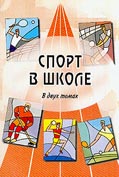 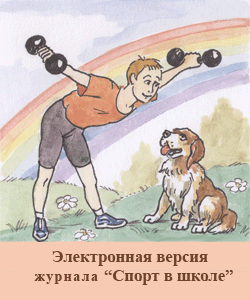 Под рекламой понимается специальная информация о лицах или продукции, распространяемая в любой форме и любым способом с целью прямого или опосредованного получения прибыли.
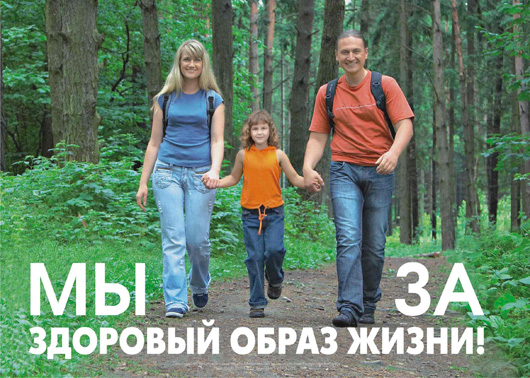 Как государственные, так и коммерческие структуры используют для рекламы и пропаганды своих идей и начинаний печатные и электронные СМИ, которые весьма различны по механизмам влияния на людей и способам распространения тех или иных сведений.
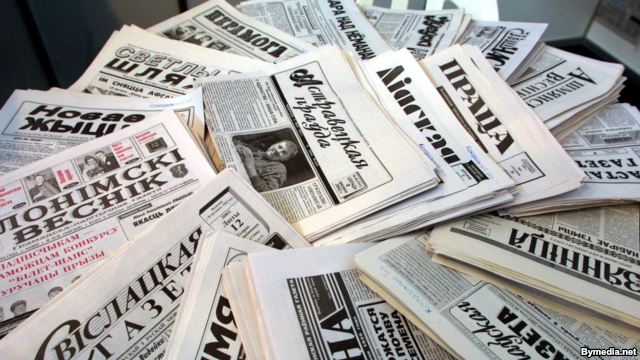 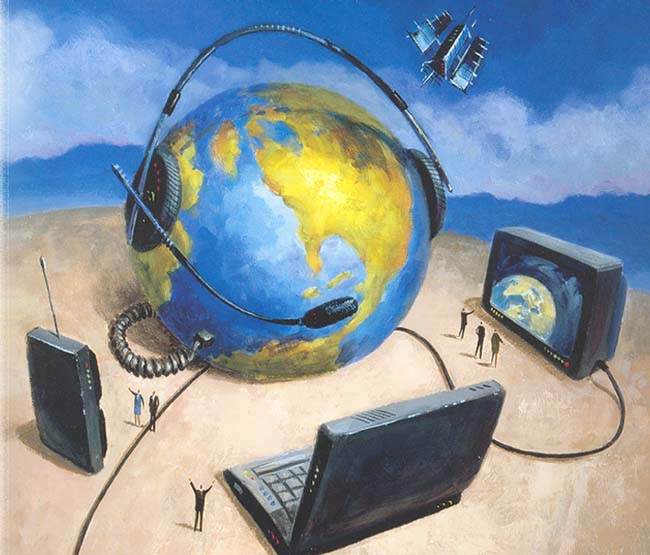 Рассмотрим основные средства массовой информации, которые широко используются в повседневной жизни для пропаганды идей физкультурно-спортивного содержания.
Периодическая печать. Периодическая печать является самым «старым» средством коммуникации,
    временем ее появления 
    считается XVI век, когда 
    появилась первая газета. 
    Печатные СМИ рассчитаны, 
    прежде всего, на визуальный 
    контакт с пользователем 
    и с точки зрения восприятия 
    требуют более серьезных 
    интеллектуальных усилий 
    по сравнению с радио и телевидением.
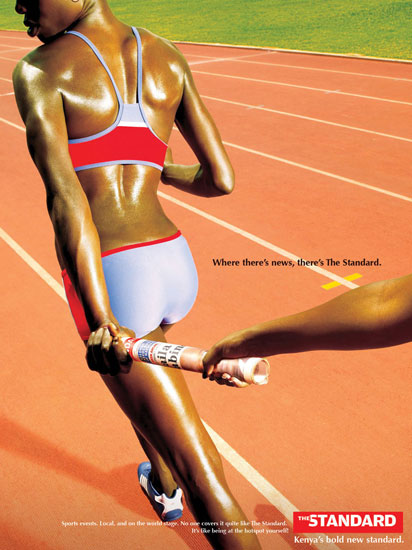 Радио. Рассмотрение с аналогичных позиций радиотрансляций позволяет отметить следующие особенности. Радио, в отличие от газет и журналов, не требует сколько-нибудь значительных интеллектуальных усилий для восприятия информации. 
    В этом смысле радио гораздо ближе по форме к межличностному общению. Кроме того, люди слушают радио в сочетании с другими занятиями, – вождением автомобиля, приготовлением пищи, в туристических походах.
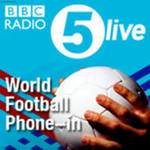 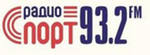 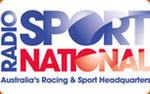 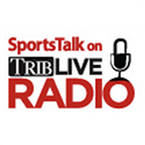 Телевидение. Телевидение обеспечивает болельщикам и зрителям как аудио, так и зрительный контакт, позволяет увидеть все происходящее своими глазами, 
    наиболее полно передает атмосферу того или иного события. В связи с этим телевидение 
    в настоящее время 
    является одним из 
    наиболее эффективных 
    и мощных средств 
    массовой 
    коммуникации.
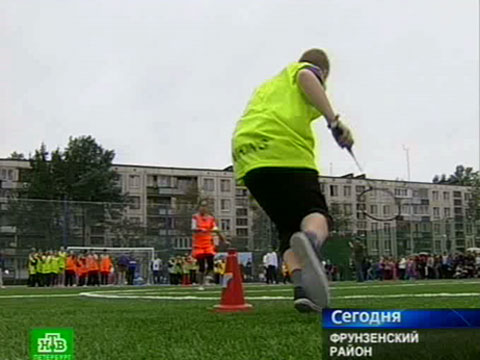 Интернет. Глобальная компьютерная сеть Интернет за последнее десятилетие многократно увеличила аудиторию виртуальных производителей и потребителей. 







.
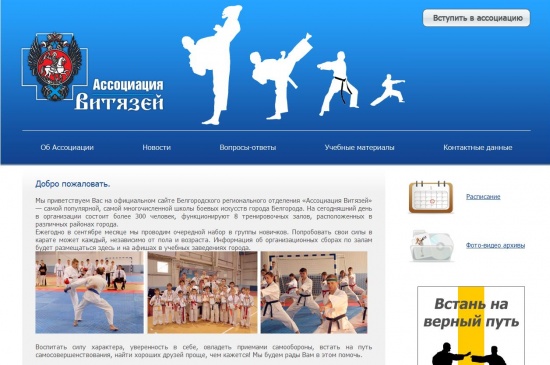 С каждым годом возможности Интернет значительно расширяются, все большее представительство в Сети получают
   государственные и 
  физкультурно-спортивные 
  организации, предприятия 
   спортивной индустрии, 
   ресурсы фан-клубов 
   и отдельных 
   спортсменов.
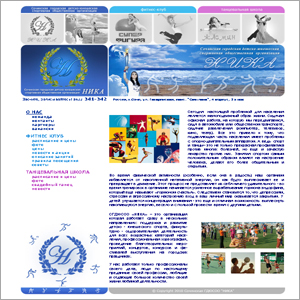 Выставки и конкурсы. В пропаганде физической культуры и спорта большую роль играют тематические выставки, фотоэкспозиции и конкурсы, посвященные двигательной активности, школьному, студенческому и профессиональному спорту.
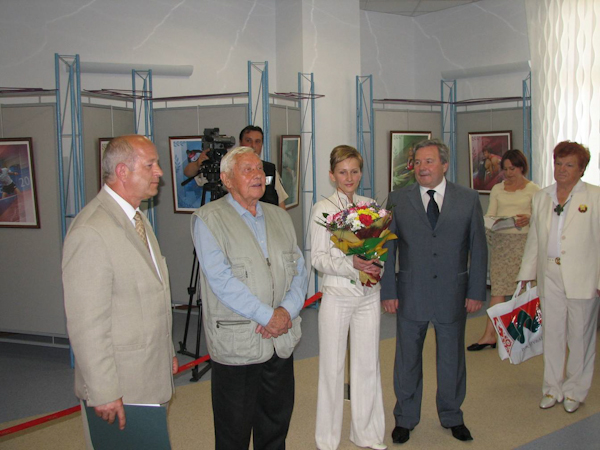 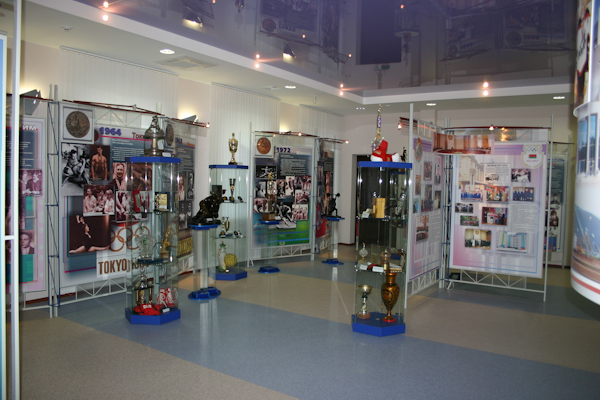 На выставках экспонируются картины, выполненные масляными и акварельными красками, графика, чеканка, литье и скульптура, памятные медали и монеты, посвященные спорту.
    Во многих странах организуются музеи спорта, которые имеют как культурно-историческое, так и пропагандистское значение.
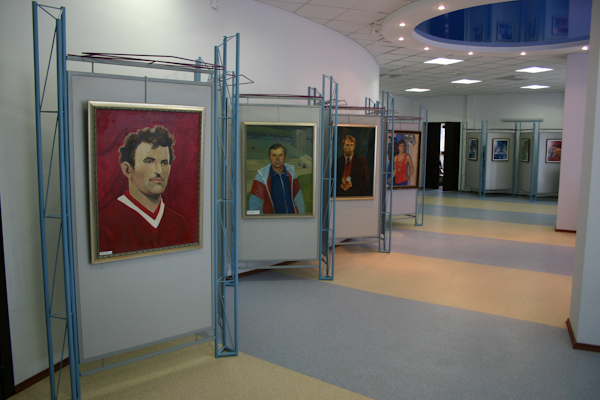 Конкурсы различного уровня сложности проводятся под патронажем государственных, общественных или коммерческих структур по тематике «Спорт против наркотиков», «История спорта», «Спорт и допинг», «Знаешь ли ты спорт?» и т.д. 
   Все это способствует 
   пропаганде спорта и 
   распространению 
   знаний о физической 
   культуре и здоровом 
   образе жизни.
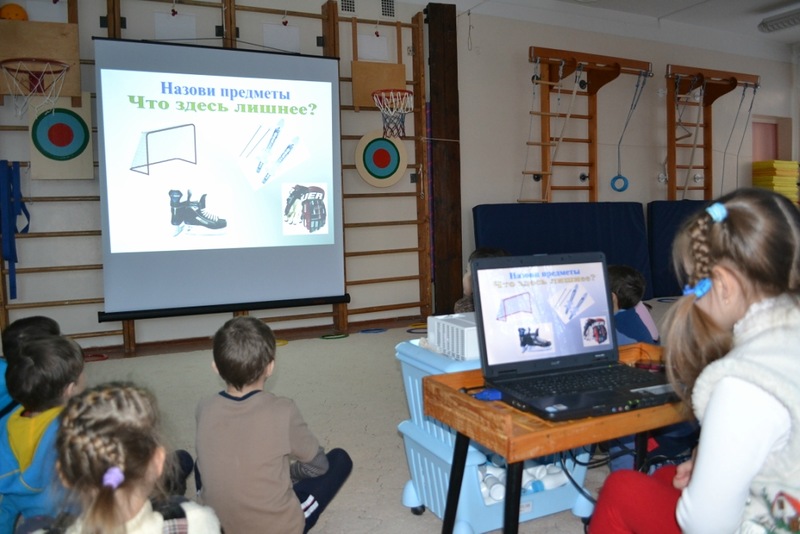 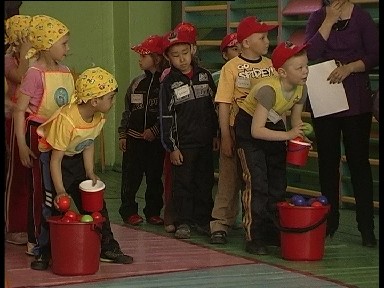 В пропаганде идей спорта и активного двигательного режима важное место занимают практические достижения спортсменов. 
    В показательных 
    выступлениях мастеров 
    бодибилдинга, гимнастики, 
    рукопашного боя, 
    спортивных игр и 
    многих других видов 
    спорта наглядно 
    иллюстрируются 
    достоинства и преимущества 
    спорта, его возможности 
    в деле совершенствования 
    человеческого духа и тела.
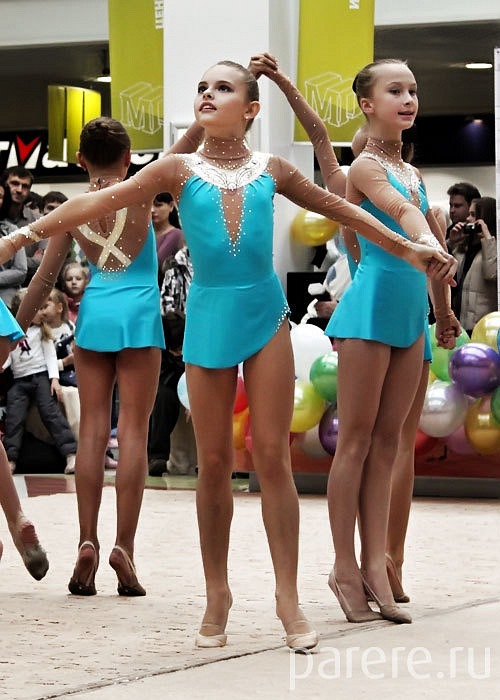 Свой вклад в дело рекламы и пропаганды спорта вносят выставки производителей спортивного оборудования, одежды, прочих товаров и услуг для активного отдыха и соревновательной деятельности.
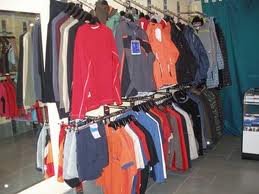 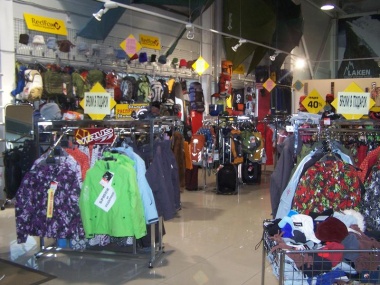 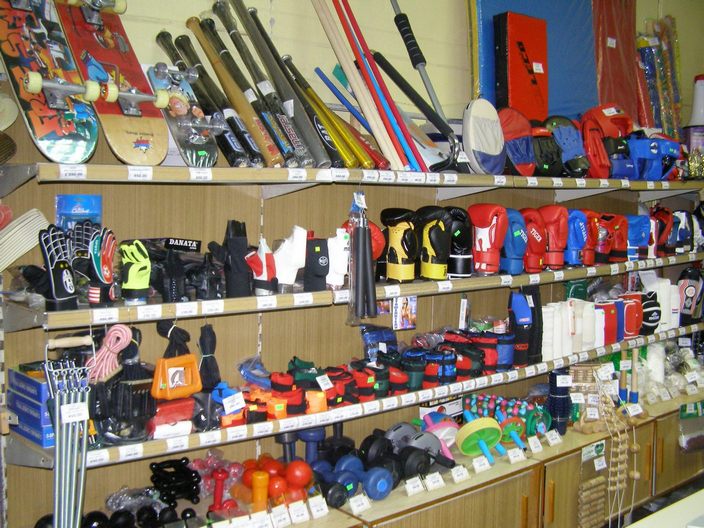 Рассмотренными нами выше формами и средствами реклама и пропаганда физической культуры и спорта не исчерпывается.
 В ряду менее массовых пропагандистских мероприятий можно выделить спортивные праздники, 
музеи спортивной 
славы, 
корпоративные 
олимпиады, 
присвоение 
спортивных 
разрядов и званий.
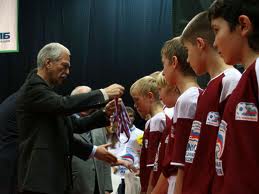 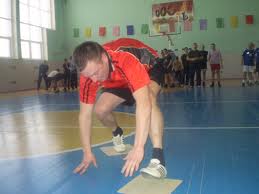 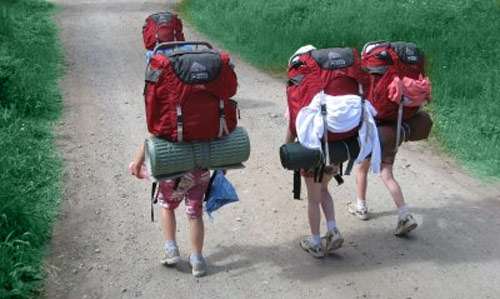 СПАСИБО ЗА ВНИМАНИЕ